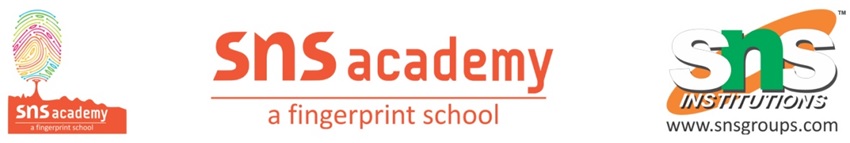 GRADE:5 (पोंगल  )
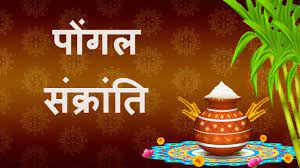 पोंगल एक ऐसा त्यौहार है जो हर प्रांत में मनाया जाता हैl और हर प्रांत में इसके अलग अलग नाम से जाना जाता है ।तमिलनाडु में इसे पोंगल कहते हैं ।
पोंगल का त्यौहार चार दिन मनाए जाते हैं।पहले दिन बोगी मनाया जाता है ।इस दिन पुराने चीजों को जलाकर घर के ऊपर कुछ औषधि वाले पौधे रखते हैं।
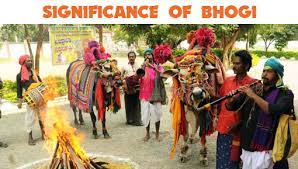 दूसरे दिन सूर्य भगवान की पूजा करते हैं और उस दिन सूर्य पोंगल मनाया जाता है।
तीसरे दिन माट्टु पोंगल कहलाता है। उस दिन घर के पालतू जानवरों को मुख्य रूप से गाय -बैलों को साफ-सुथरा करके उनकी पूजा की जाती है ।
चौथे दिन जल्ली कट्टी के नाम से जाना जाता है।उस दिन बड़े-बड़े बैलों को पकड़ने के लिए एक खेल खेला जाता है ,जिसे जल्ली कट्टी कहते हैं ।
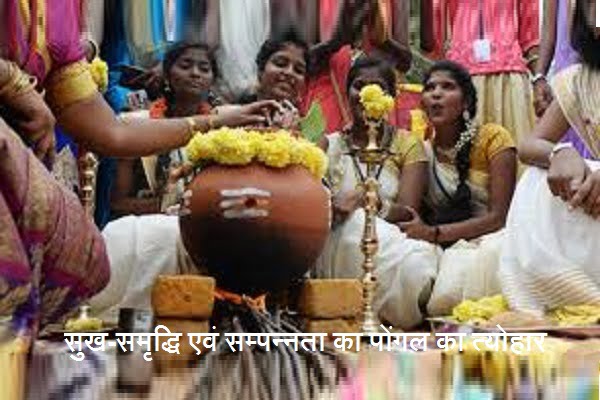 इस तरह से पोंगल का त्योहार किसानों के लिए खुशियों भरा होता है।